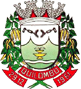 MUNICÍPIO DE QUILOMBO SC
AUDIÊNCIA PÚBLICA
LEI DE DIRETRIZES ORÇAMENTÁRIAS – 2024
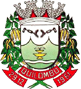 MUNICÍPIO DE Quilombo SC
FUNDAMENTOS LEGAIS
CONSTITUIÇÃO FEDERAL
Art. 165. Leis de iniciativa do Poder Executivo estabelecerão:
I - o plano plurianual;
II - as diretrizes orçamentárias;
III - os orçamentos anuais. (...)

LEI ORGÂNICA DO MUNICÍPIO
Art. 7 Compete ao Município:(...)IV – elaborar o Orçamento prevendo as receitas e fixando as despesas, com base em planejamento adequado; (...)
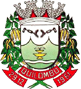 MUNICÍPIO DE QUILOMBO SC
TRANSPARÊNCIA DO PLANEJAMENTO

LRF Art. 48. São instrumentos de transparência da gestão fiscal, aos quais será dada ampla divulgação, inclusive em meios eletrônicos de acesso público: os planos, orçamentos e leis de diretrizes orçamentárias; as prestações de contas e o respectivo parecer prévio; o Relatório Resumido da Execução Orçamentária e o Relatório de Gestão Fiscal; e as versões simplificadas desses documentos.

§ 1o   A transparência será assegurada também mediante: I – incentivo à participação popular e realização de audiências públicas, durante os processos de elaboração e discussão dos planos, lei de diretrizes orçamentárias e orçamentos;                 (...)
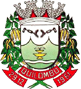 MUNICÍPIO DE quilombo sc
HIERARQUIA DO PLANEJAMENTO
PLANO PLURIANUAL - PPA 2022-2025
PLANEJAR
LDO
2022
LDO
2023
LDO
2024
LDO
2025
ORIENTAR
LOA
2024
LOA
2025
LOA
2022
LOA
2023
EXECUTAR
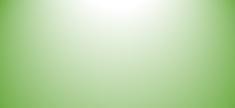 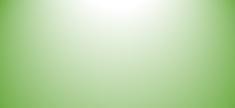 LOA
LDO
Instrumento de programação das ações que serão executadas em cada programa de governo.
Estabelece diretrizes, prioridades e metas da administração para a elaboração da LOA para o próximo exercício
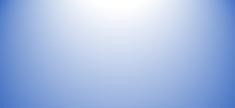 PPA
É o instrumento em que deverão ser estabelecidos os objetivos e metas quadrienais
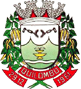 MUNICÍPIO DE quilombo sc
Linha do Tempo do Planejamento Municipal e Hierarquia
O PPA é composto por Programas com suas metas e indicadores quantitativos.
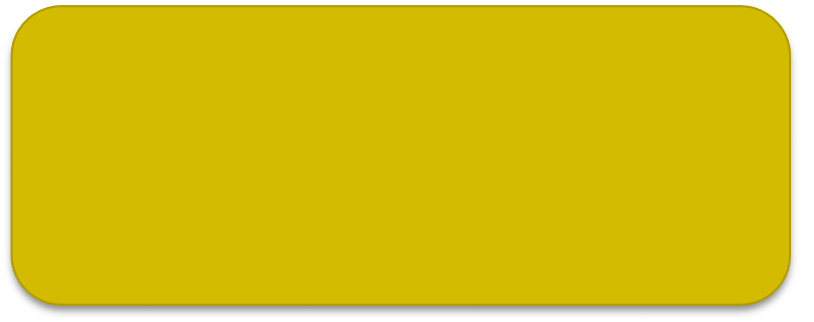 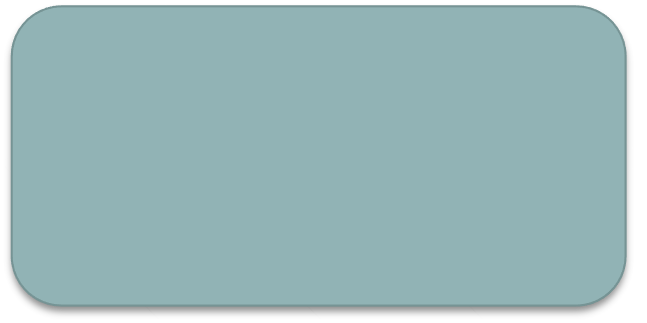 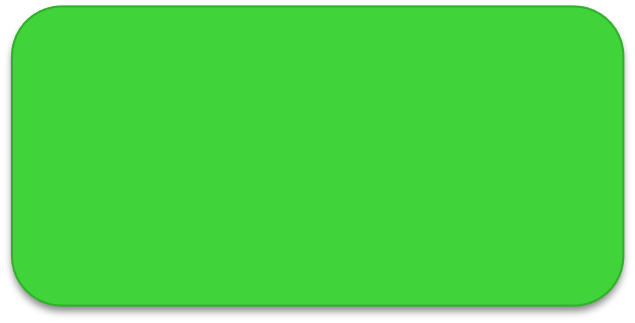 A LOA prevê recursos para sua execução.
A LDO explicita as metas e prioridades para cada ano, definindo as Diretrizes.
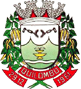 MUNICÍPIO DE quilombo sc
com
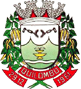 MUNICÍPIO DE quilombo sc
ALTERAÇÃO PLANO PLURIANUAL ANO 2024

 O PPA pode ser alterado pela "inclusão exclusão ou alteração de ações orçamentárias e de suas metas ... por intermédio da lei orçamentária anual ou de seus créditos adicionais, alterando-se na mesma proporção o valor do respectivo programa”.
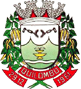 MUNICÍPIO DE quilombo sc
ELABORAÇÃO E DISCUSSÃO DA LEI DE DIRETRIZES ORÇAMENTÁRIAS  LDO - 2024
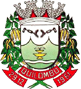 MUNICÍPIO DE quilombo sc
ESTRUTURA DO PROJETO DE LEI – LDO 2024

I - DISPOSIÇÕES PRELIMINARES
II - DAS PRIORIDADES E METAS DA ADMINISTRAÇÃO PÚBLICA MUNICIPAL
III - DAS PRIORIDADES E METAS DA ADMINISTRAÇÃO PARA 2024
IV – DA ESTRUTURA E ORGANIZAÇÃO DOS ORÇAMENTOS
V – DAS DIRETRIZES PARA A ELABORAÇÃO E EXECUÇÃO DO ORÇAMENTO DO MUNICÍPIO
VI - DAS DISPOSIÇÕES SOBRE A DÍVIDA PÚBLICA MUNICIPAL
VII - DAS DISPOSIÇÕES SOBRE DESPESAS COM PESSOAL
VIII - DAS DISPOSIÇÕES SOBRE ALTERAÇÃO DA LEGISLAÇÃO TRIBUTÁRIA
IX - DAS DISPOSIÇÕES GERAIS
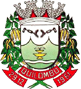 MUNICÍPIO DE quilombo sc
ANEXOS DA LDO 2024

Anexo de Metas e Prioridades: Compreende a definição das metas e prioridades para o exercício subsequente. Elo de ligação com o PPA; 

Anexo de Metas Fiscais: As metas fiscais anuais, em valores correntes e constantes, relativas a receitas, despesas, resultados primário e nominal, e do montante da dívida pública, para o exercício a que se referirem e para os dois seguintes, sendo, na prática, metas trienais.

Anexo de Riscos Fiscais: Avaliação de passivos contingentes e de outros riscos fiscais capazes de afetar as contas públicas, informando as providências a serem tomadas, caso se concretizem; 

Anexo de Obras em Andamento: Objetiva indicar ao Poder Legislativo as obras em andamento. Visa impedir a inclusão de novas obras quando inexistente os recursos para conclusão de obras em andamento;
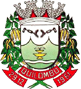 MUNICÍPIO DE quilombo sc
ANEXOS 
O papel
As Metas Fiscais são a forma mais clara para o planejamento de receitas e despesas. Sua ação volta-se para a gestão fiscal, executada de forma transparente, prevendo riscos fiscais, corrigindo desvios que põem em risco o equilíbrio das contas públicas, impondo limites e condições que tangem a seguridade social, entre outros.

Objetivo
Controlar os gastos da gestão pública, promovendo a economia de recursos e a redução de desperdícios. Em busca do equilíbrio fiscal e da administração eficiente, a meta fiscal limita valores e dá diretrizes para o gasto prioritário e para a eficiência
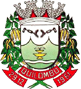 MUNICÍPIO DE quilombo sc
ANEXOS FISCAIS

RECEITA TOTAL: Corresponde ao total da arrecadação tributária, impostos e contribuições, e demais receitas arrecadadas pela Administração Pública. 

RECEITAS PRIMÁRIAS: São todas as receitas excluindo aquelas provenientes de operações de crédito e decorrentes de aplicações financeiras

DESPESA TOTAL: Corresponde ao total das despesas. 

DESPESAS PRIMÁRIAS: São todas as despesas, excluindo os juros e de amortização da dívida.

RESULTADO PRIMÁRIO: O resultado primário representa a diferença entre as receitas e as despesas primárias (não financeiras). OBS: Se positivo, houve economia para pagamento de juros e amortização, se negativo, representa o aumento da dívida. 

RESULTADO NOMINAL: Representa a diferença entre o saldo da dívida fiscal líquida em 31 de dezembro de determinado ano em relação ao apurado em 31 de dezembro do ano anterior. OBS: Se negativo, redução da dívida. Se positivo, crescimento da dívida.
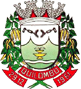 MUNICÍPIO DE quilombo sc
METODOLOGIA PARA PREVISÃO DAS RECEITAS
A metodologia utilizada para a previsão das receitas para 2024 foi baseada no modelo de média ajustada. Esse modelo utiliza a média de arrecadação do último exercício, levando em conta o comportamento das diferentes fontes de recursos, corrigido por parâmetros de preço, legislação, as mudanças na alíquota ou na base de cálculo de receitas, tarifas públicas e receitas tributárias, decorrentes de ajustes na legislação ou nos contratos públicos. 

Mesmo utilizando-se a média ajustada da arrecadação, existem incertezas sobre os impactos da pandemia na economia e na arrecadação também durante o exercício de 2024.
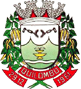 MUNICÍPIO DE quilombo sc
METAS FISCAIS DA RECEITA DA LDO 2024
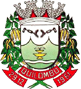 MUNICÍPIO DE QUILOMBO SC
METODOLOGIA PARA FIXAÇÃO DAS DESPESAS
Após a fixação da receita, define-se em ordem prioritária as despesas com educação, saúde, assistência social, pessoal e encargos, manutenção, obras em andamento e novos investimentos, observada a execução dos exercícios anteriores, e das novas demandas para os exercícios futuros.
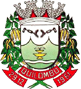 MUNICÍPIO DE QUILOMBO SC
SECRETÁRIAS DA LDO 2024
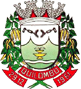 MUNICÍPIO DE QUILOMBO SC
DISCRIMINAÇÃO DA DESPESA DA LDO 2024
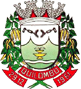 MUNICÍPIO DE QUILOMBO SC
Observação
O planejamento apresenta metas que poderão ser redefinidas em função de alterações nas estimativas das receitas e das despesas primárias, assim como as rubricas de receita e fonte de recurso, conforme padronização da Secretaria do Tesouro Nacional – STN.
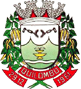 MUNICÍPIO DE QUILOMBO SC






Administração Municipal agradece a participação de todos os presentes!